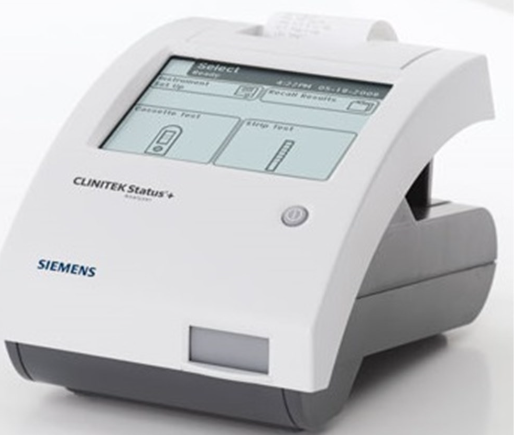 Clinitek Status Plus®
2021 Annual Competency

Must score 80% or higher on exam.
Purpose
To establish consistent reading of urinalysis tests in a point-of-care environment. The test is intended for use for patients experiencing a loss of kidney function, urinary tract infections, carbohydrate disorders, or liver function problems.
Principle
Clinitek Status Plus® is a semi-automated instrument designed to test urine Bilirubin, Blood (Occult), Glucose, Ketones, Leukocytes, Nitrites, pH, Protein, Specific Gravity, and Urobilinogen.
Specimen
Quality Control
Quality Control Troubleshooting
Check for
Expiration date on control solutions
Expiration date on reagent strips

If QC fails twice, repeat with new vials of controls. 
If it fails again, notify Ancillary department.
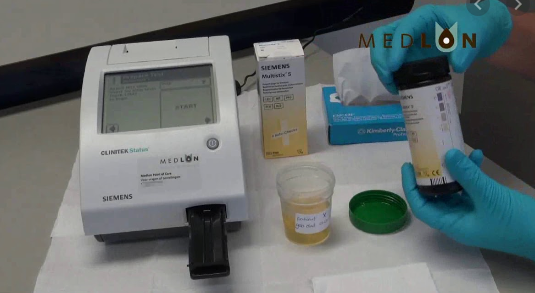 Performing Patient Testing
Limitations:
The following substances in urine may affect the readability of the test pad
Visible blood
Drugs such as Azo
Nitrofurantoin
Riboflavin
Maintenance
Weekly Cleaning/ Maintenance